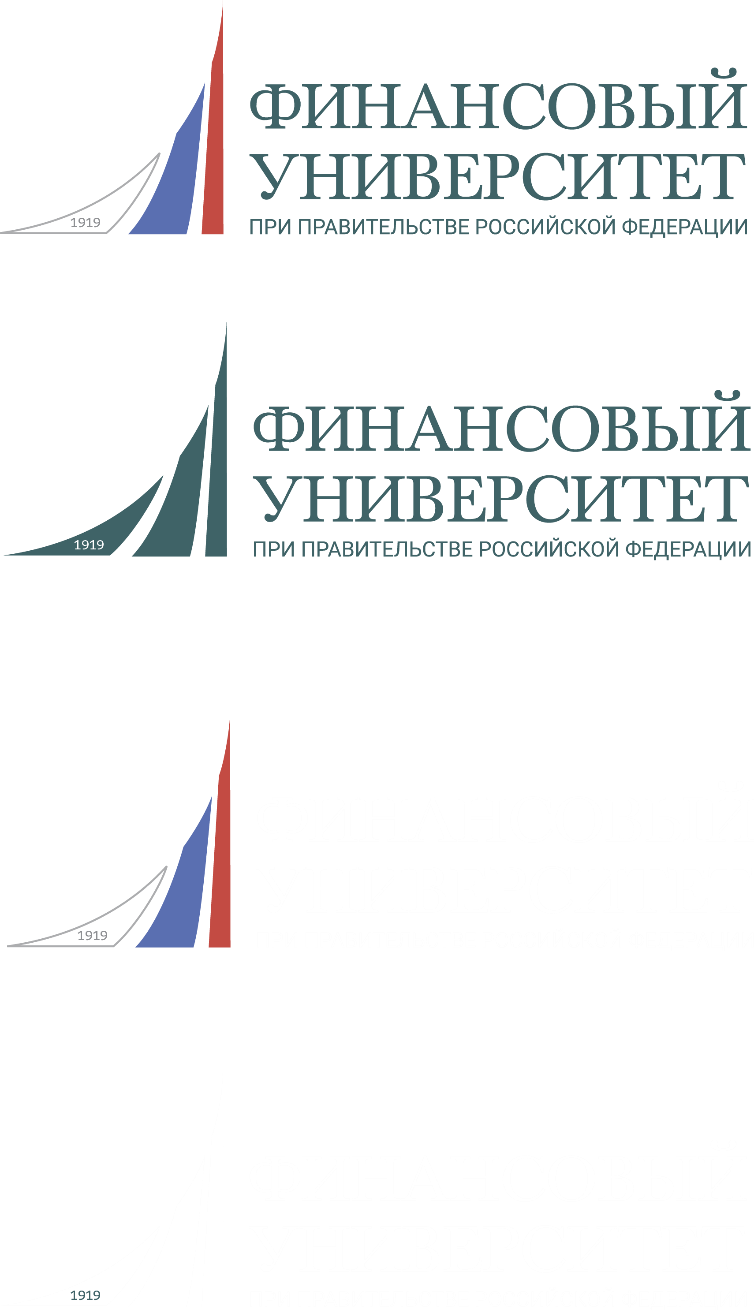 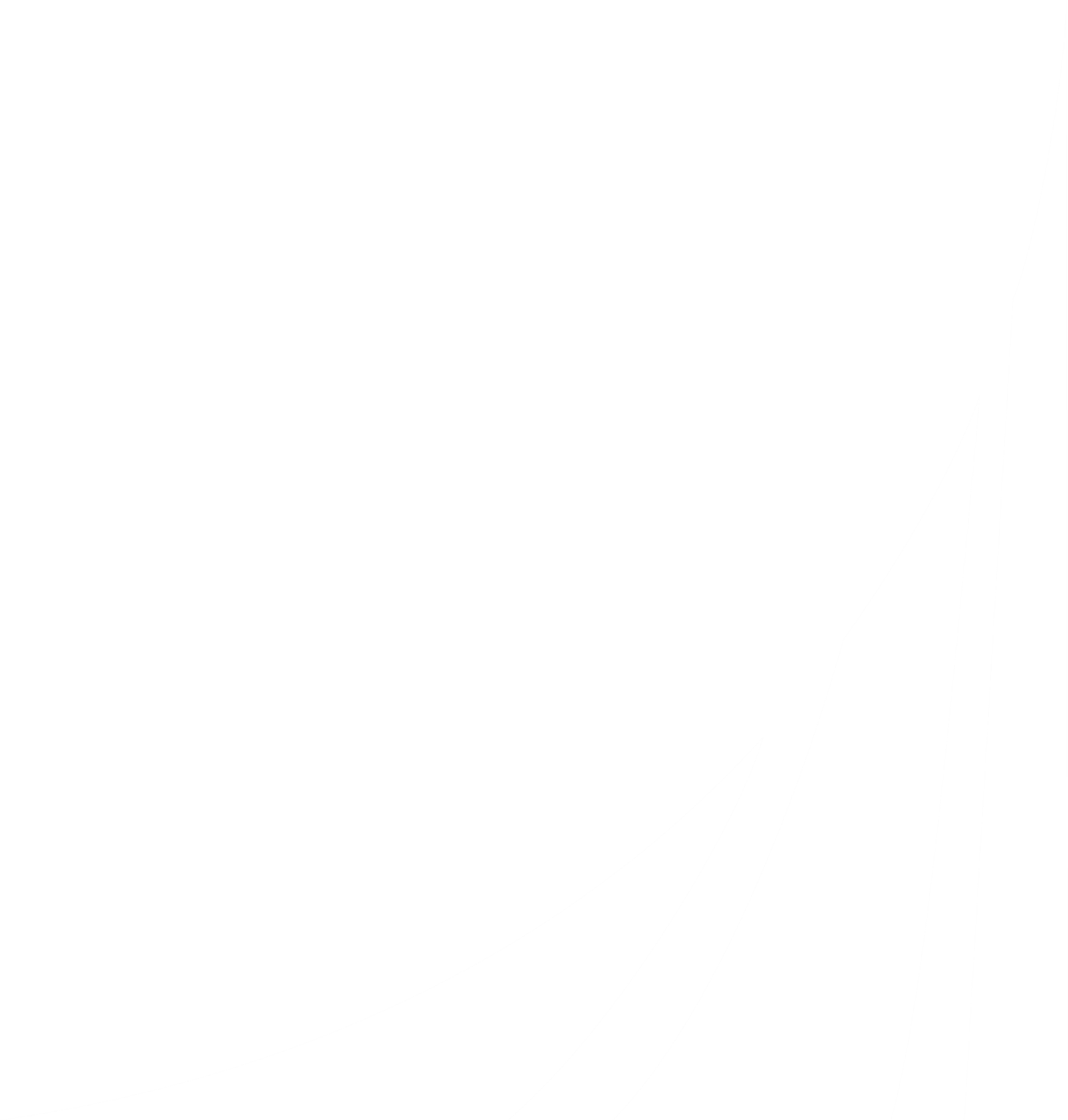 Балацкий Евгений Всеволодович   
Екимова Наталья Александровна
Российский сегмент 
международного рынка 
экономических изданий
Москва, 12.05.2021
1. Алгоритм учета и ранжирования РЭЖ: учет новых реалий
Процедура составления РВЭЖ предполагает учет трех групп факторов.
Первая группа факторов – библиометрический успех издания – состоит из трех параметров базы eLibrary.Ru: 
x1i – 5-летний импакт-фактор i-го журнала без самоцитирования (удельная цитируемость материалов издания); 
x2i – 5-летний индекс Херфиндаля–Хиршмана журнала по цитирующим журналам (наличие/отсутствие сговора журналов в отношении перекрестных ссылок друг на друга); 
x3i – время полужизни статей i-го журнала, процитированных в текущем году (долговечность и фундаментальность материалов издания). 
В дальнейшем три указанных параметра нормируются (в процентах) по максимальному показателю и усредняются с получением итогового значения xIi.
1. Алгоритм учета и ранжирования РЭЖ: учет новых реалий
Вторая группа факторов – качество издания или его международное признание – определяется по следующему правилу. Оценивается только один параметр xIIi – научный уровень i-го журнала по алгоритму: если издание не входит в ключевые МБД (WoS и/или Scopus), то его качество оценивается ранкером по 10-балльной шкале [0;10] по принципу «чем больше, тем лучше»; если издание входит в ключевые МБД, то используется формула: xIIi=10(kSi+kWi)/b, где kSi и kWi – коэффициенты надбавки за качество i-го журнала, вошедшего в базу Scopus и WoS соответственно; b – коэффициент приведения: b=1,5. Коэффициенты надбавки приведены в табл. 1 и отличаются от предыдущего рейтинга более высокой «ценой» шага вхождения в соответствующий квартиль. Полученные оценки качества РЭЖ xIIi нормируются в процентах относительно максимального значения.
Таблица 1. Шкала надбавок для баз Scopus и WoS
1. Алгоритм учета и ранжирования РЭЖ: учет новых реалий
Третья группа факторов – интернационализация издания или его доступность международной аудитории читателей – определяется наличием у издания русско- и англоязычной версии контента по правилу, задаваемому табл. 2; полученные оценки качества интернационализации РЭЖ xIIIi нормируются в процентах относительно максимального значения.
Таблица 2. Правила начисления «премии» за наличие двуязычного контента
Итоговая рейтинговая оценка РЭЖ вычисляется на основе процедуры взвешивания x0i=0,3*xIi+0,5*x\IIi+0,2*xIIIi с последующим стандартным нормированием.

Учитывая специфическую классификацию МБД WoS и Scopus, при определении квартиля РЭЖ использовались категории Economics and Econometrics и Economics, Econometrics and Finance.
2. Результаты эмпирических расчетов: шестая волна рейтинга ВЭЖ
Таблица 3. Рейтинг ведущих РЭЖ России, 2021 г.
2. Результаты эмпирических расчетов: шестая волна рейтинга ВЭЖ
Таблица 3. Рейтинг ведущих РЭЖ России, 2021 г.
3. Выводы
Во-первых, с точки зрения вхождения на международный рынок экономических изданий в России за 2018–2021 гг. произошла настоящая революция. Так, на текущий момент в международных базах данных присутствует 25 экономических журналов: в ESCI WoS – 19; в Scopus – 18, из них в Q2 – 7, в Q3 – 8; включены в Scopus, но не индексируются – 3.
Во-вторых, степень демократичности двух МБД – Scopus и WoS – по отношению к РЭЖ очень различается. Если в WoS отечественные экономические издания так и остались в непрестижной бесквартильной группе ESCI, то Scopus позволил им занять вполне достойные места.
В-третьих, в настоящий момент в России разворачивается движение по цивилизованной презентации достижений своих экономистов за рубежом. Это достигается прежде всего за счет усиления отечественными изданиями своего русскоязычного контента его версией на английском языке.
4. Концентрическая модель рынка журналов: новые 
проблемы, новые возможности
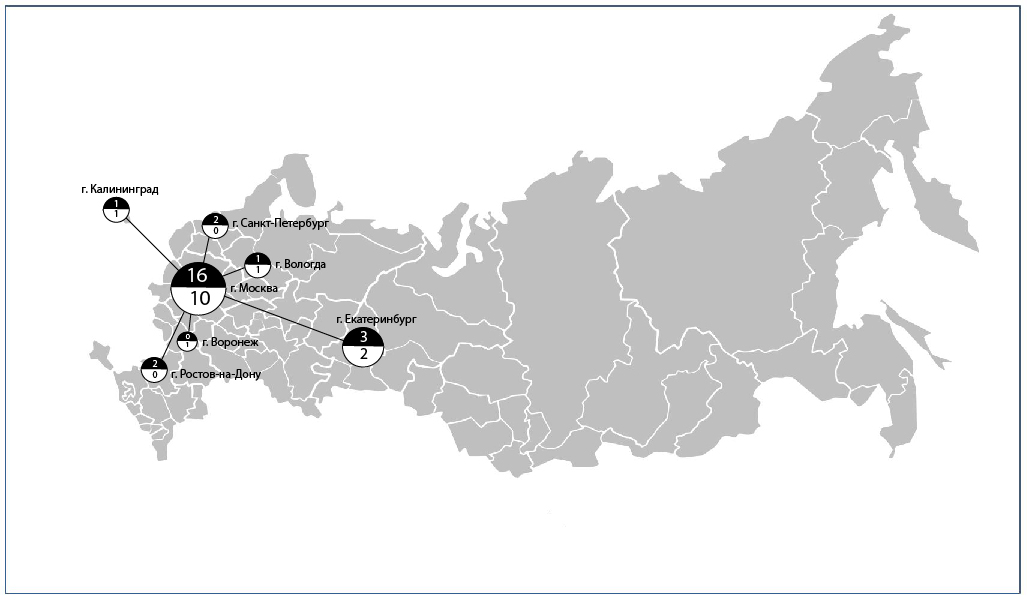 Обозначения: белые цифры на черном фоне показывают число журналов, получивших международную сертификацию, а черные цифры на белом фоне – число изданий в двух языковых версиях.
5. Разные науки – разные стандарты
Таблица 4. Сравнение рынков журналов по социальным наукам
6. Перспективы
10 лет назад идея вхождения российских журналов в ведущие международные базы данных казалась утопичной и неконструктивной. Однако время показало, что поставленная задача не только решаема, но и несет в себе колоссальный терапевтический эффект, связанный с ростом научной культуры, который выразился в повышении качества как самих журналов, так и публикуемых в них статей. Если наметившаяся тенденция сохранится, то можно ожидать, что через 10 лет в России будет достаточный набор высококвартильных отечественных журналов мирового уровня. В этом смысле можно говорить, что у России перспективы светлые.

Вместе с тем, следует отдавать себе отчет в том, что выход РЭЖ на мировой рынок является тактическим, а не стратегическим успехом. В стратегическом плане российская наука находится в зоне влияния англосаксонской школы и все больше утрачивает свою самобытность и аутентичность. Кроме того, публикация в «хороших» журналах для многих исследователей уже превратилась в самоцель и в самоценность, что формирует искаженные и даже вредные научные установки, отдаляет ученых от реальных проблем. В этом отношении России предстоит пройти весьма извилистый путь по обретению себя и собственной научной идентичности.
Спасибо за внимание!